Catálogo
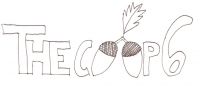 TORTA DEL CASAR
Características:  Gran queso y cremosa torta del casar de gran calidad.
P.V.P: 20€/750g
CHORIZO DE BELLOTA
Características:Exquisito chorizo rojo y  blanco elaborado en las mejores fábricas de Extremadura.
P.V.P: 3,00€/pieza de 250g aprox.
VINO Del habla de la TIERRA
Características: Sabrosos vinos extremeños de las Bodegas “ Habla ” compuestos por  tempranillo y cabernet sauvignon.
P.V.P: 6,50€/750ml
VINO PALACIO QUEMADO
Características: Deliciosos vinos de Rivera del Guadiana, crianza que al paladar es muy ligero, proveniente de la ribera del Guadiana.
P.V.P: 6,50€/750ml
Jamón ibérico
Características: Excelentísima paleta de lomo procedente de los mejores cerdos extremeños.
P.V.P: 5€/100g
LOMO IBÉRICO
Características:  Caña de lomo ibérica de cebo seleccionada entre los mejores lomos .
P.V.P: 4,15€/100g
SALCHICHÓN IBÉRICO
Características: Salchichón ibérico de bellota gourmet, exquisitamente escogido y  sabroso al paladar.
P.V.P: 2€/100g
CHORIZO IBÉRICO
Características: Chorizo ibérico ”bellota campaña” envasado ligeramente al vacío impidiendo  que pierda sus propiedades.
P.V.P: 2€/1OOg
QUESO CURADO
Características: Cremoso  queso de cabra elaborado a mano con leche cruda de cabra ,cuajo y sal.
P.V.P: 14€/750g aprox.
MORCILLA patatera dulce
Características: Riquísima morcilla ibérica  de bellota . Delicioso manjar extremeño  para exigentes paladares.
P.V.P: 1,50€/200g aprox.
MIEL extremeña
Características: Jugosa miel  “de mil flores” , elaborada a mano de dehesa extremeña.
P.V.P:  1,50€/250g
ROSQUILLAS fritas
Características: Fabulosas rosquillas artesanas  elaboradas con los mejores ingredientes pasteleros.
P.V.P: 5,80€/1kg
Paté apis
Características: Extraordinario paté con sabor suave perfecto para la merienda familiar.
P.V.P:  0,30€/ 80g
OBSERVACIONES
Precios incluyen IVA

No se admiten devoluciones

Gastos de envío

Por cualquier duda contacten con nosotros por el correo electrónico: cooperativathecoopsix@outlook.es